Shkëmbinjtë
Shkëmbinjtë
Planeti ynë është i përbërë nga shkëmbinj. Ata janë në secilën sipërfaqe të tokës, nën det dhe nën shkretëtirë.
Ekzistojnë lloje të ndryshme të ëmbinjve. Disa prej tyre i shfrytëzojmë për qëllime të ndryshme.
Ky shkëmb është…
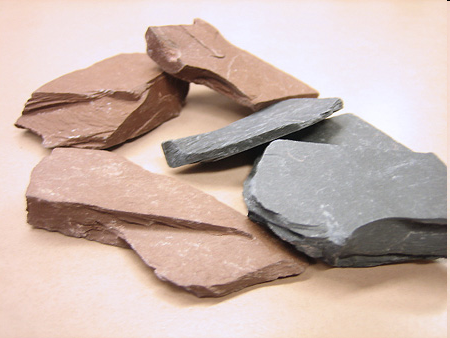 Shfrytëzohet për...
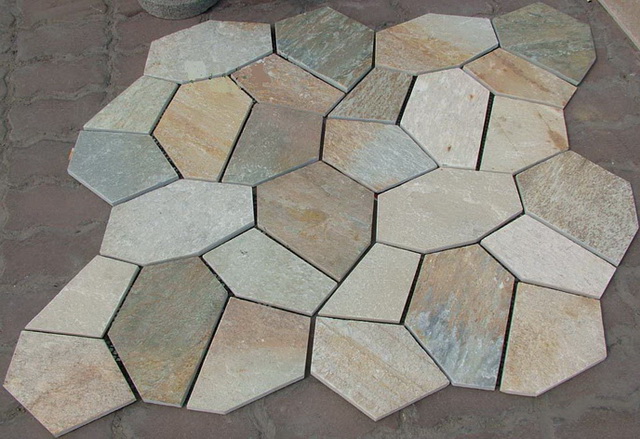 GURË RRASASH
(ARDËZ)
Ky shkëmb është…
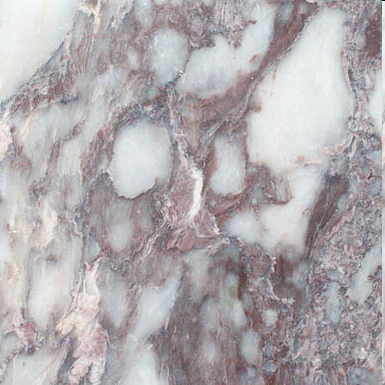 Shfrytëzohet për...
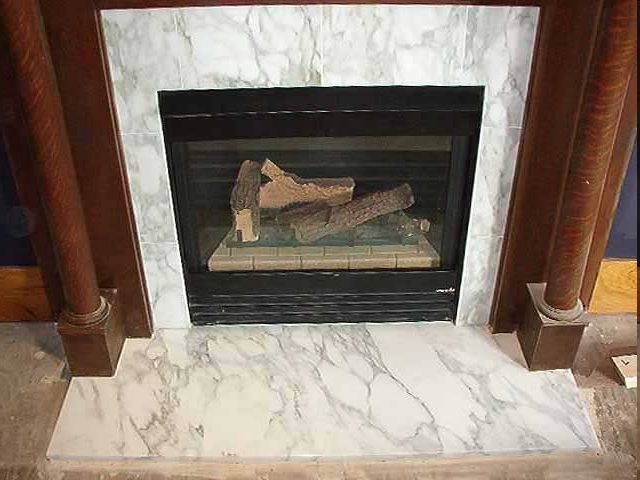 MERMER
Ky shkëmb është…
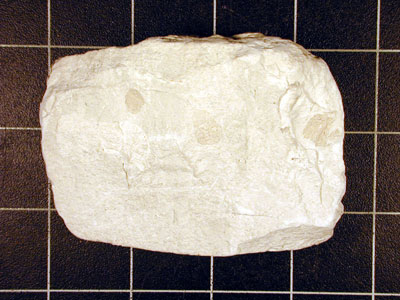 Shfrytëzohet për...
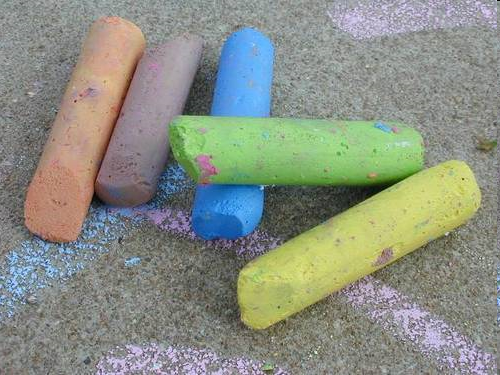 SHKUMËS
Ky shkëmb është…
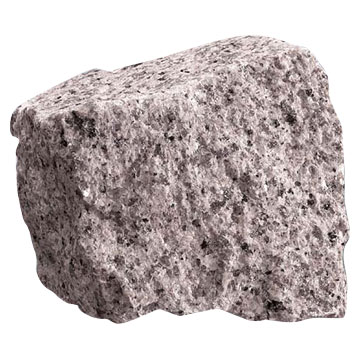 Shfrytëzohet për...
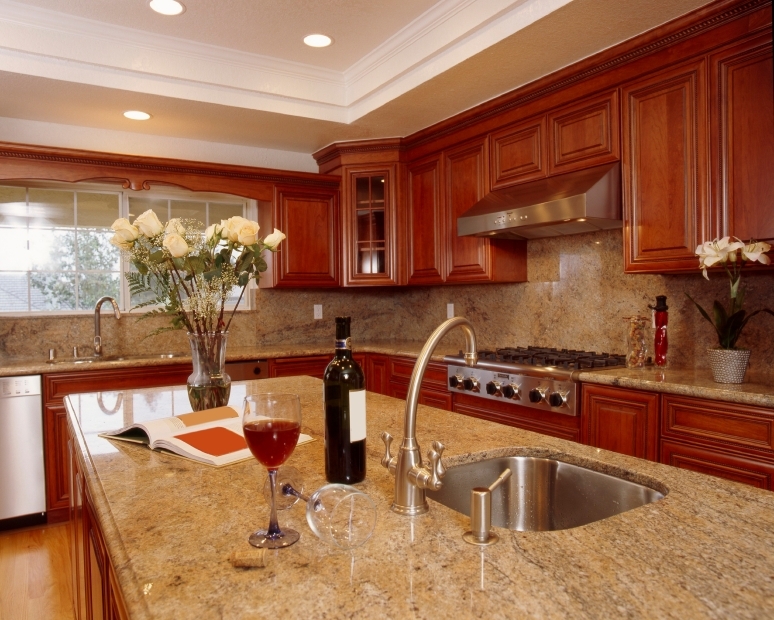 GRANIT
Ky shkëmb është…
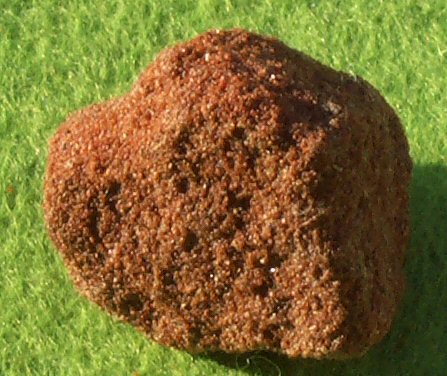 Shfrytëzohet për...
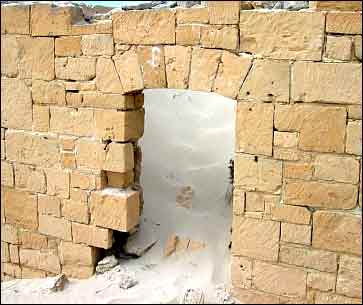 GURË RANOR
Ky shkëmb është…
Shfrytëzohet për...
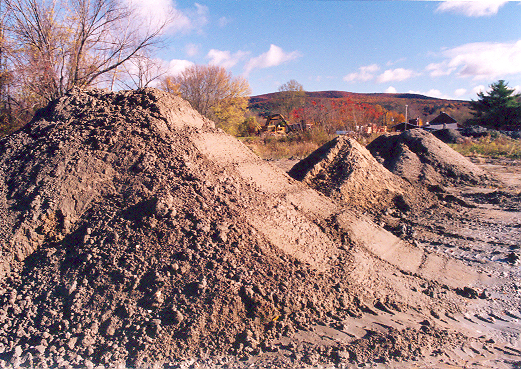 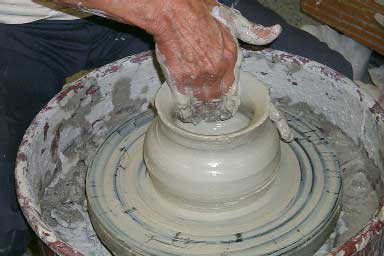 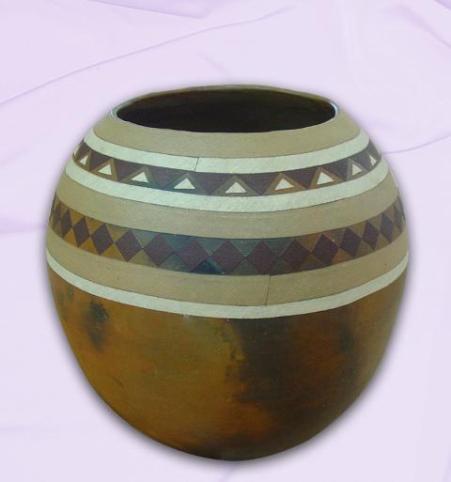 ARGJIL
Ky shkëmb është…
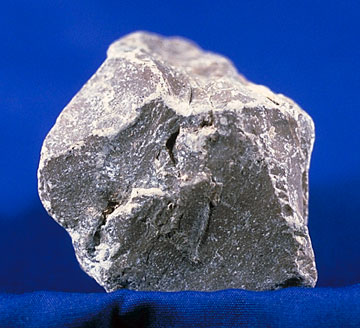 Shfrytëzohet për...
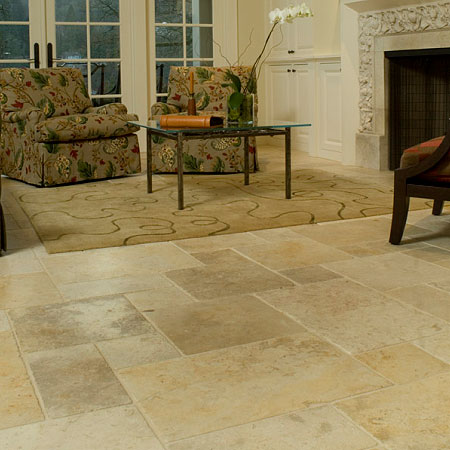 GURË GËLQEROR
Ky shkëmb është…
Shfrytëzohet për...
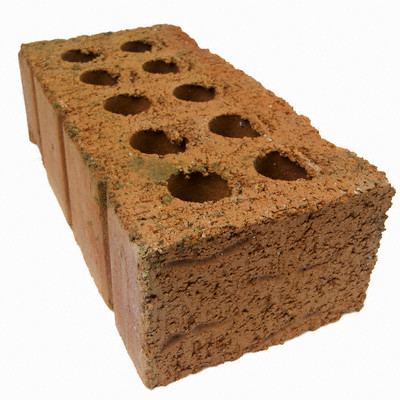 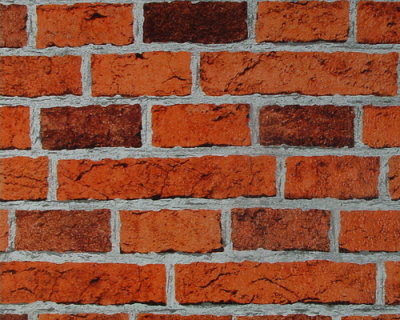 NUK ËSHTË 
SHKËMB.
ËSHTË TULLË.
Punoi: Teuta Bajram Muharem
klasa:IIƽ
Sh.F. Goce Delçev Manastir